Символы Санкт-Петербурга
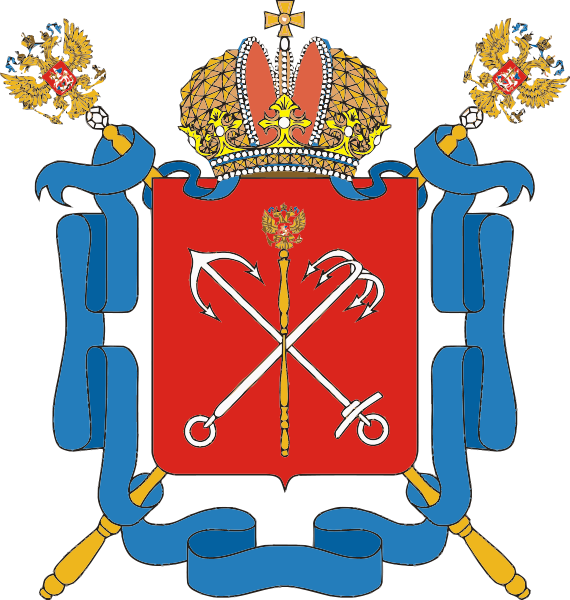 Наглядность к конспекту
Введение в тему мероприятия
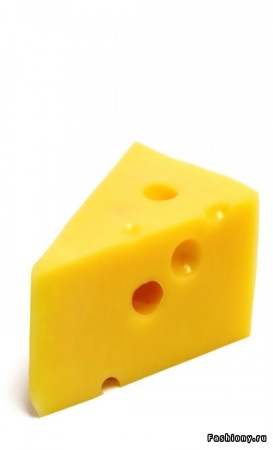 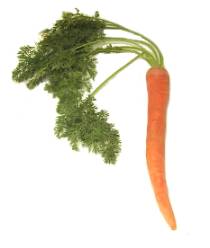 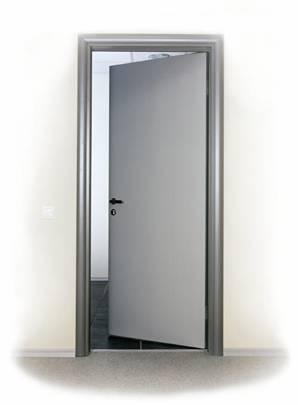 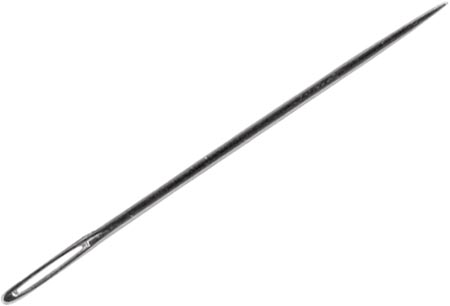 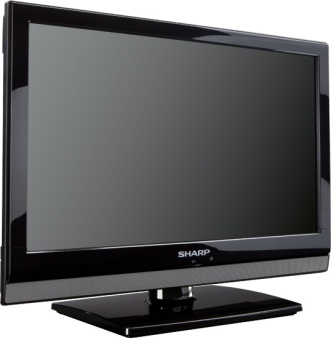 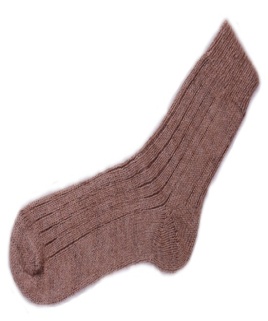 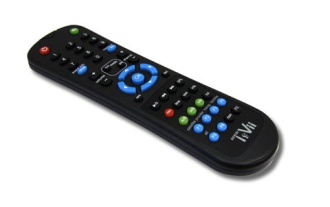 3           1                      1            2               8              3           2
Первый символ - ФЛАГ
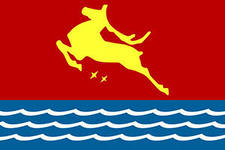 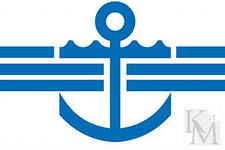 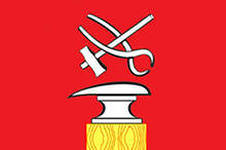 Флаг Санкт-Петербурга
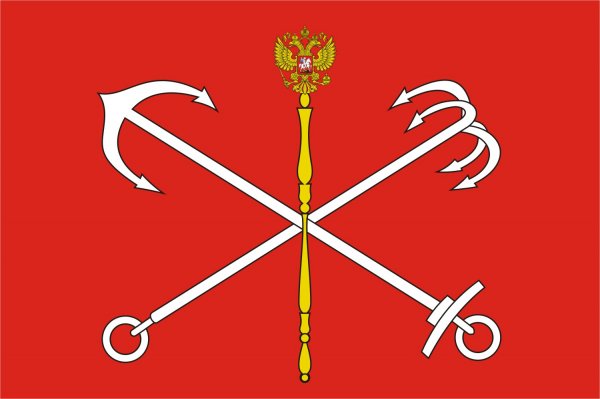 Третий символ - ГЕРБ
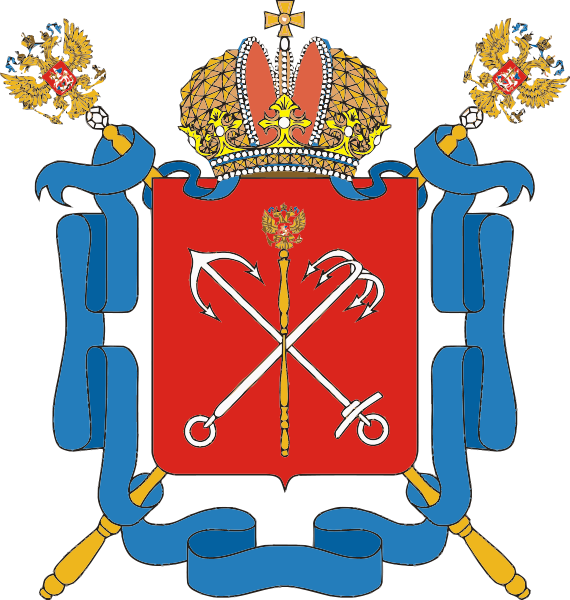 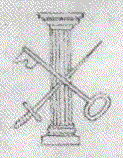 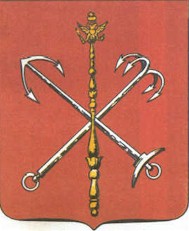 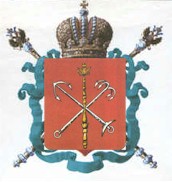 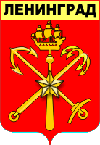 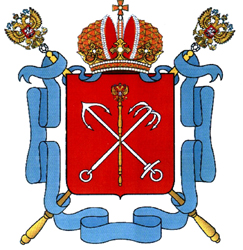 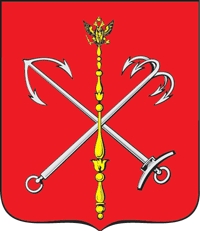